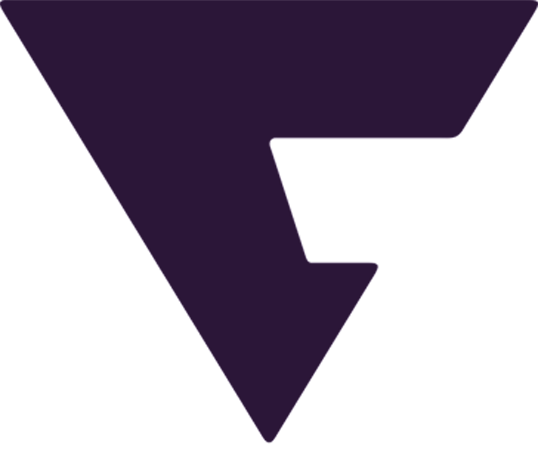 Resumes
نرم افزار و محصولات تولیدی
27
23
57
Custom software
App mobile
باشگاه مشتریان
14
68
App Site
MIS



3
100
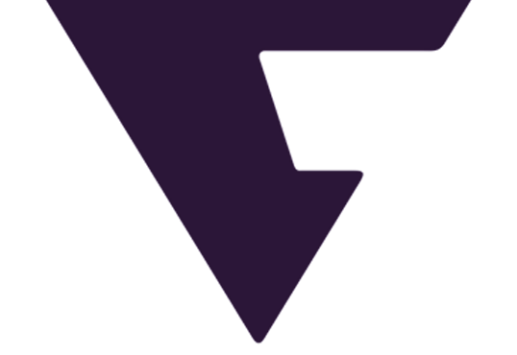 فرابین
مدیریت اسناد
کسب و کارهایی ما بیشتر پوشش داده‌ایم
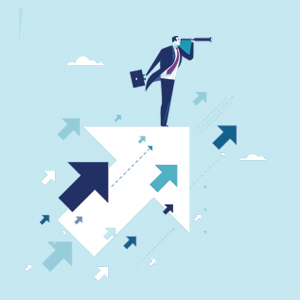 1- رستوران و کافی شاپ
2- آریشگاه و لوازم آریشگاهی
3- ترمه و پارچه فروشی
4- هایپر مارکت ها
5- پوشاک و کیف و کفش
Marketing
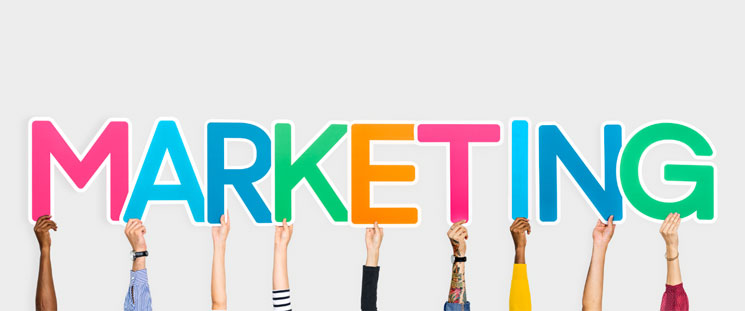 بازاریابی
1- تمرکز روی بازار هدف
2- فهرستی از مشتریان بالقوه
3- جمع آوری Data (پوشش استان)
چطوری بازرایابی کنیم؟
با توجه به شرایط کنونی کشور که در قرنطینه به سر می‌برد کسب و کارهایی که نمی‌توانند در این شرایط فعالیت فیزیکی داشته باشند
بیشتر بریم سمت چه کسب و کارهایی (بازار هدف)
شناسایی :  1- حضوری  2- غیرحضوری(وب و شبکه‌اجتماعی)
شناسایی شرکت‌های بزرگ در سطح شهر (پایش)
بازاریابی
1-کسب و کارهایی که بتونیم سه تا از محصولات پرفروش شرکت را به آنها بفروشیم؟!
2- افراد و شرکت هایی که نیاز دارند؟!
3- صاحبان کسب و کارهایی که توانایی مالی خرید محصول را دارند؟!(مثلا: از نظر جغرافیایی)
بازرا هدف ما چه کسب و کارها و افرادی هستند؟
1- مخاطبین شخصی
2- مشتریان موجود
3- مشتریان بازار هدف
مشتریان بالقوه
در پایش به صورت حضوری اولویت با :
1- مجتمع های تجاری و تفریحی
2- مناطق شهری با تراکم بالا(مثلا : صفاییه)
3-  کسب و کارهای بزرگ(کارخانجات و تولیدی ها)
جمع آوری Data (پوشش استان)
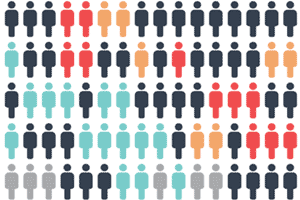 بازار هدف
کسب و کار ها زیر به ترتیب می‌توانند در بازار هدف ما قرار بگیرند (با در نظر گرفتن شرایط فعلی کشور)
30$
80$
مرغ و گوشت فروشی
کالای پزشکی
پویش #از_خانه_بخریم
کافه ها
بنگاه املاک
اتحادیه کشوری کسب و کارهای مجازی
https://ecunion.ir/landing/
پوشاک و کیف و کفش
هایپر مارکت
مطب ها
خشکشویی
مراکز آموزشی
مصالح فروشی
بازرگانی و عمده فروش ها
رستوران های بیرون بر
ME
چیزهایی که میبایست بدانم ؟
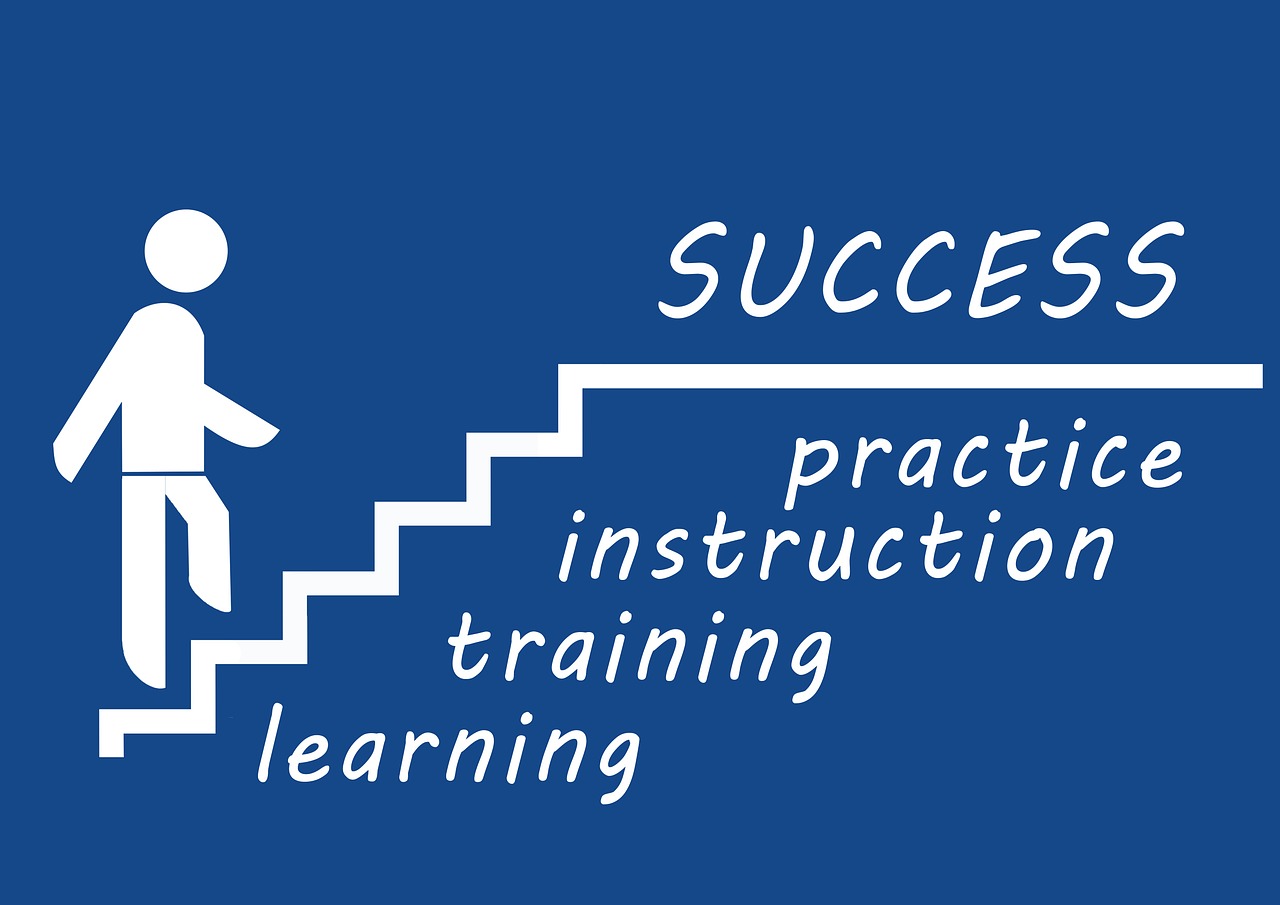 1- لیست قیمت محصولات و خدمات 
2- دسترسی به محصولات شرکت(شناخت ویژگی‌ها)
3- شرایط فروش محصول
4- قرارداد